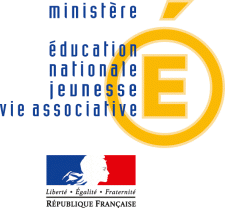 Atelier rédactionnel en seconde professionnelle gestion administration
Bac Professionnel Gestion-AdministrationGuide d’accompagnement pédagogique
Quelques exemples d’écran 


Ces exemples sont bruts, non animés, non commentés…

Ils peuvent servir en groupe ou individuellement de support pour des ateliers rédactionnels. Ils sont à votre disposition, à vous de construire leur utilisation.
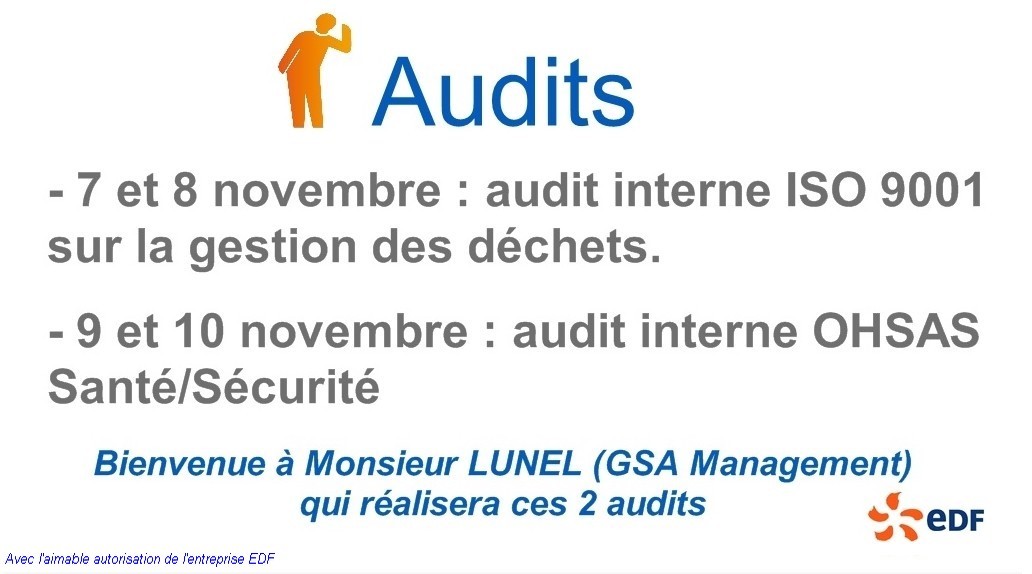 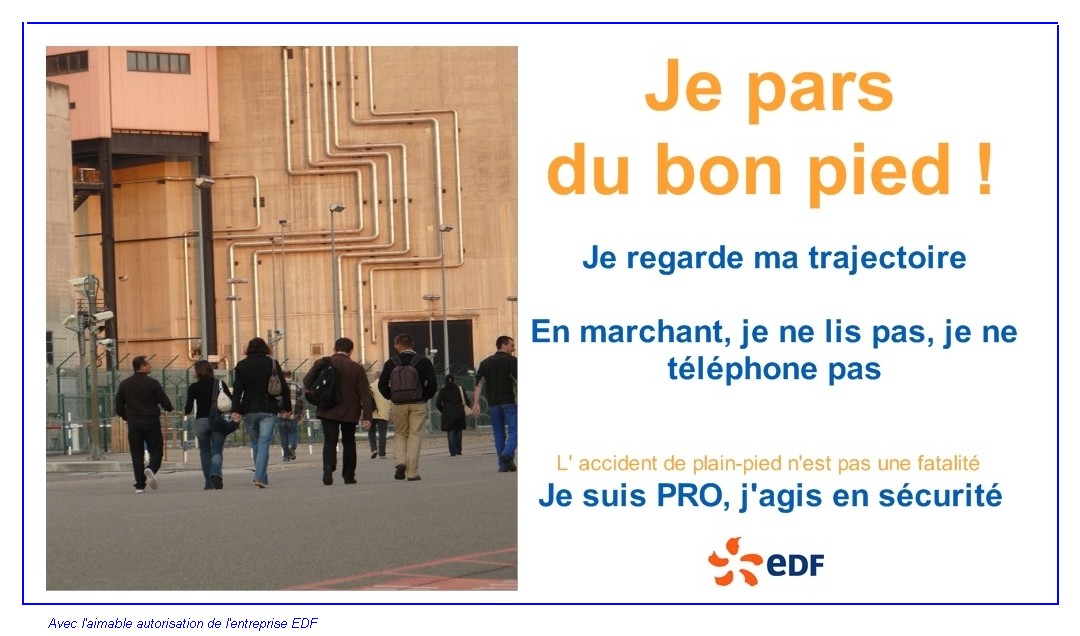 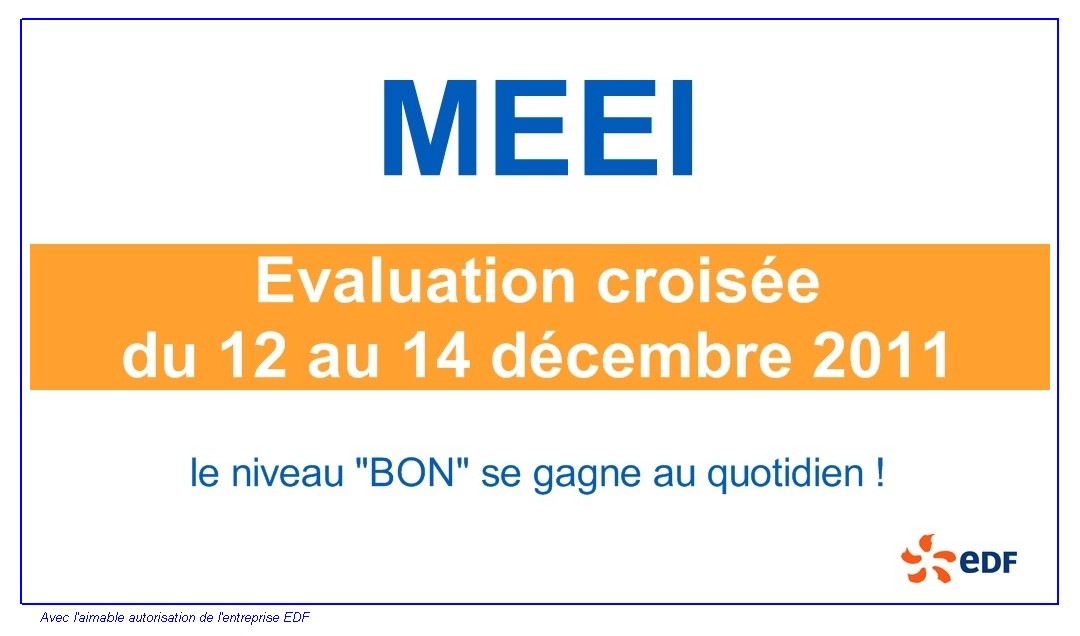 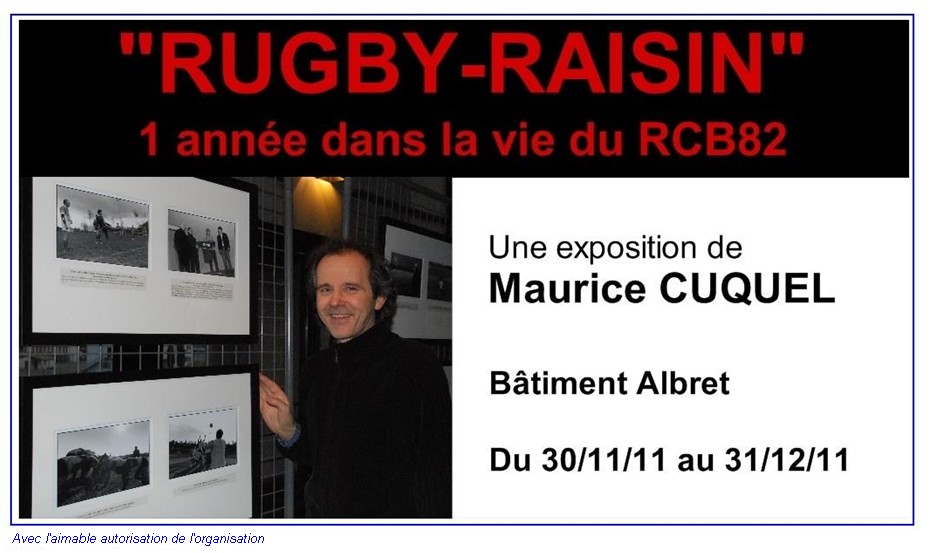 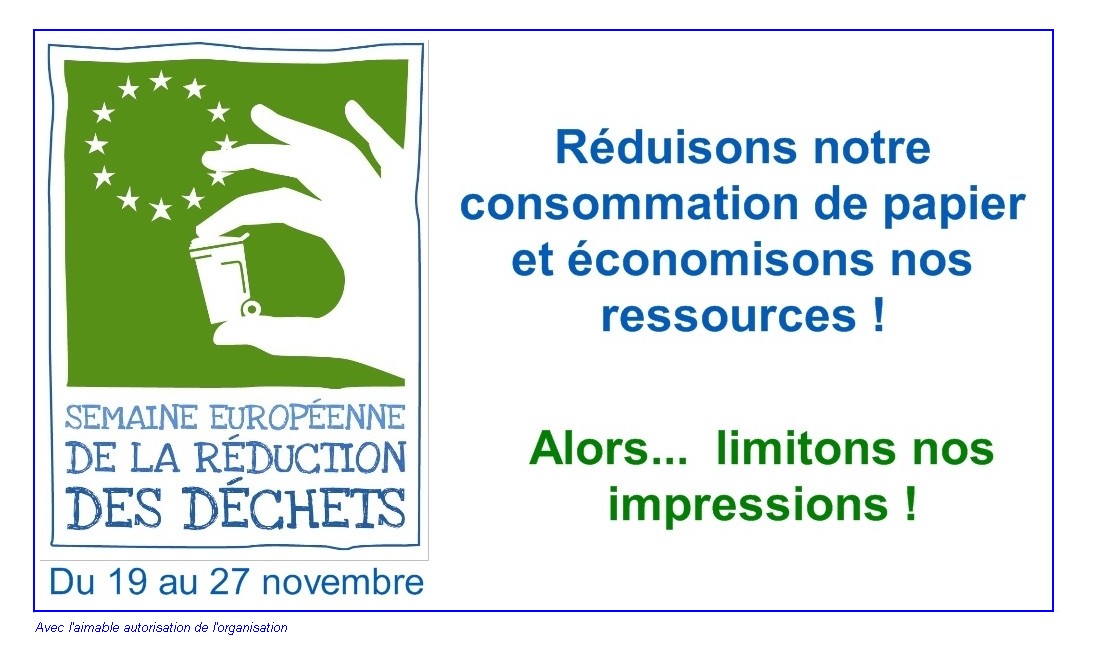